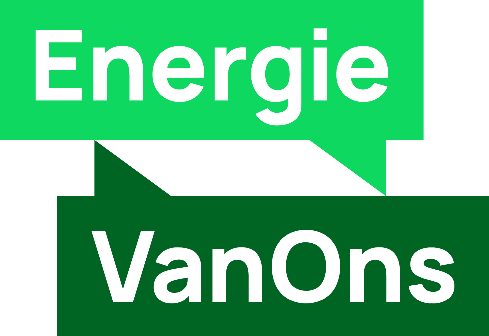 Jan KosterAccountmanagerEnergie VanOns
Introductie
Energie VanOns
Opgericht in 2014
Energiecoöperatie NLD Energie U.A.
Naamsverandering 2018
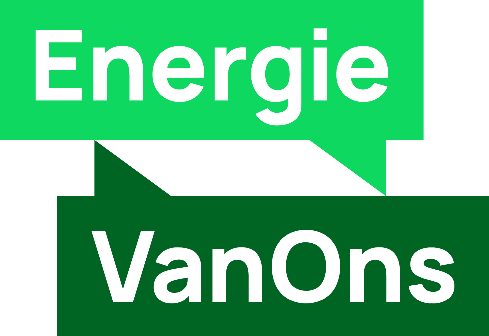 Lokale energiecoöperaties
143 energiecoöperaties in Nederland
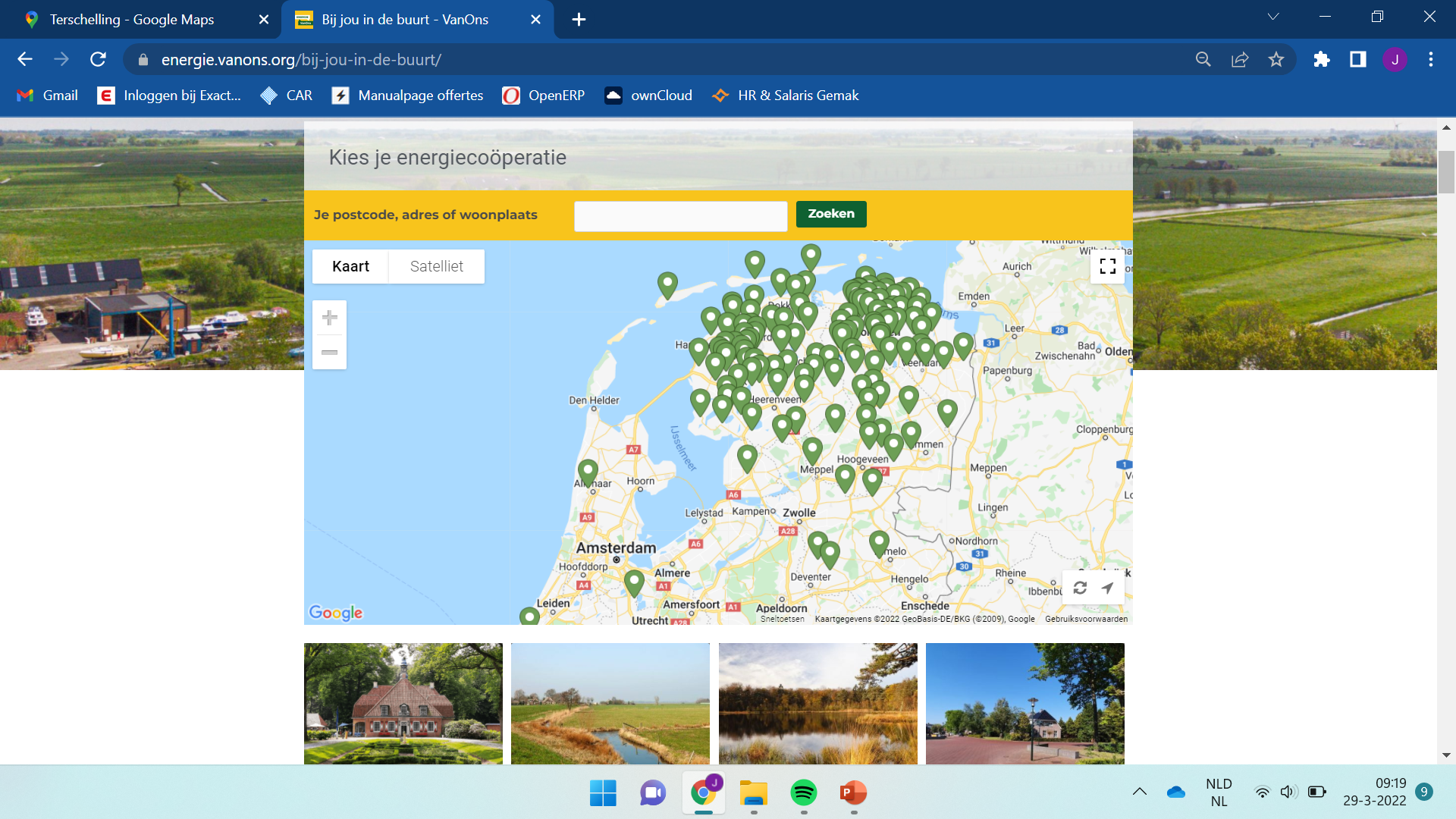 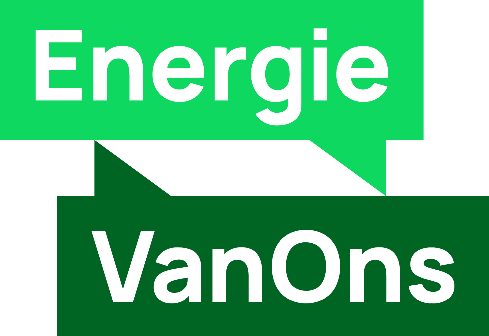 De ‘VanOns’ energiebeweging
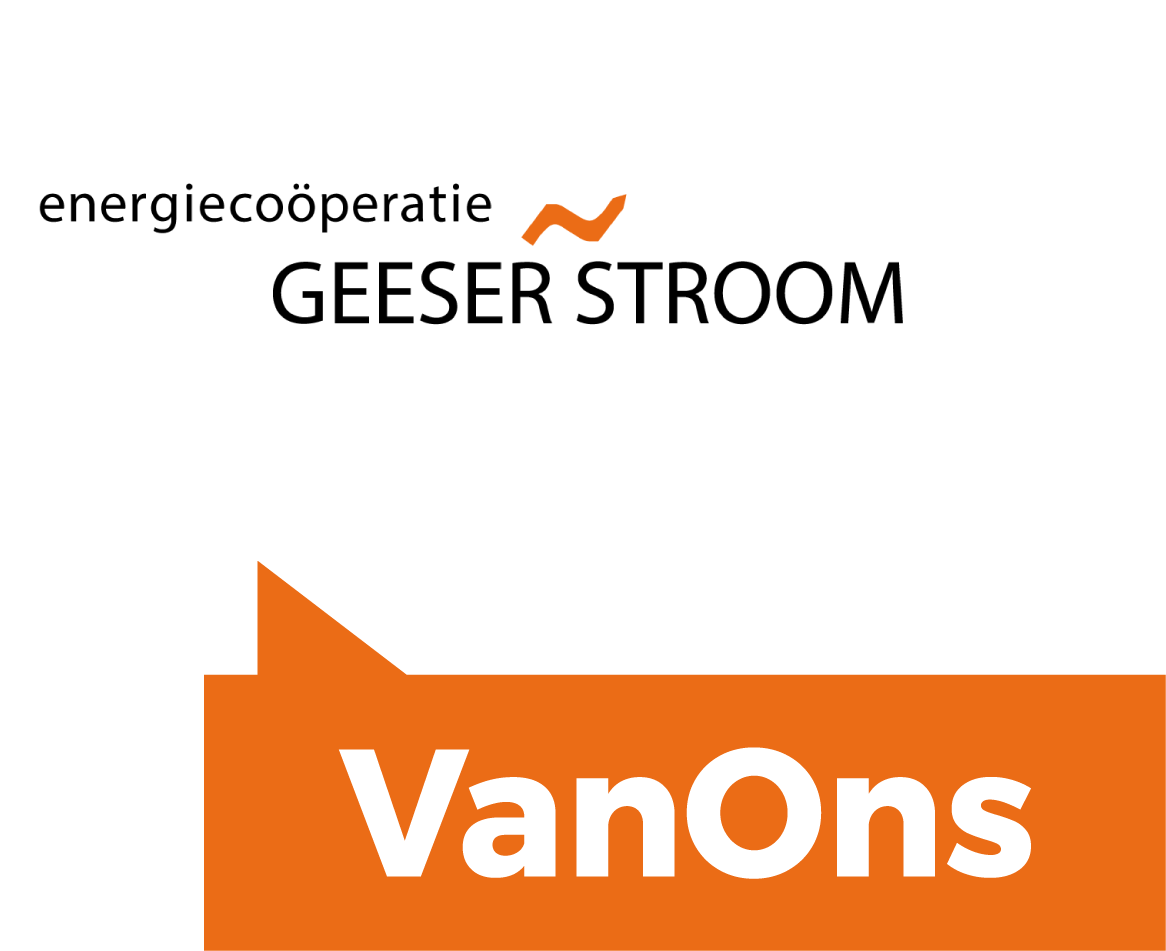 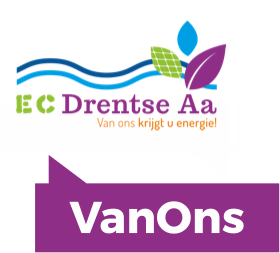 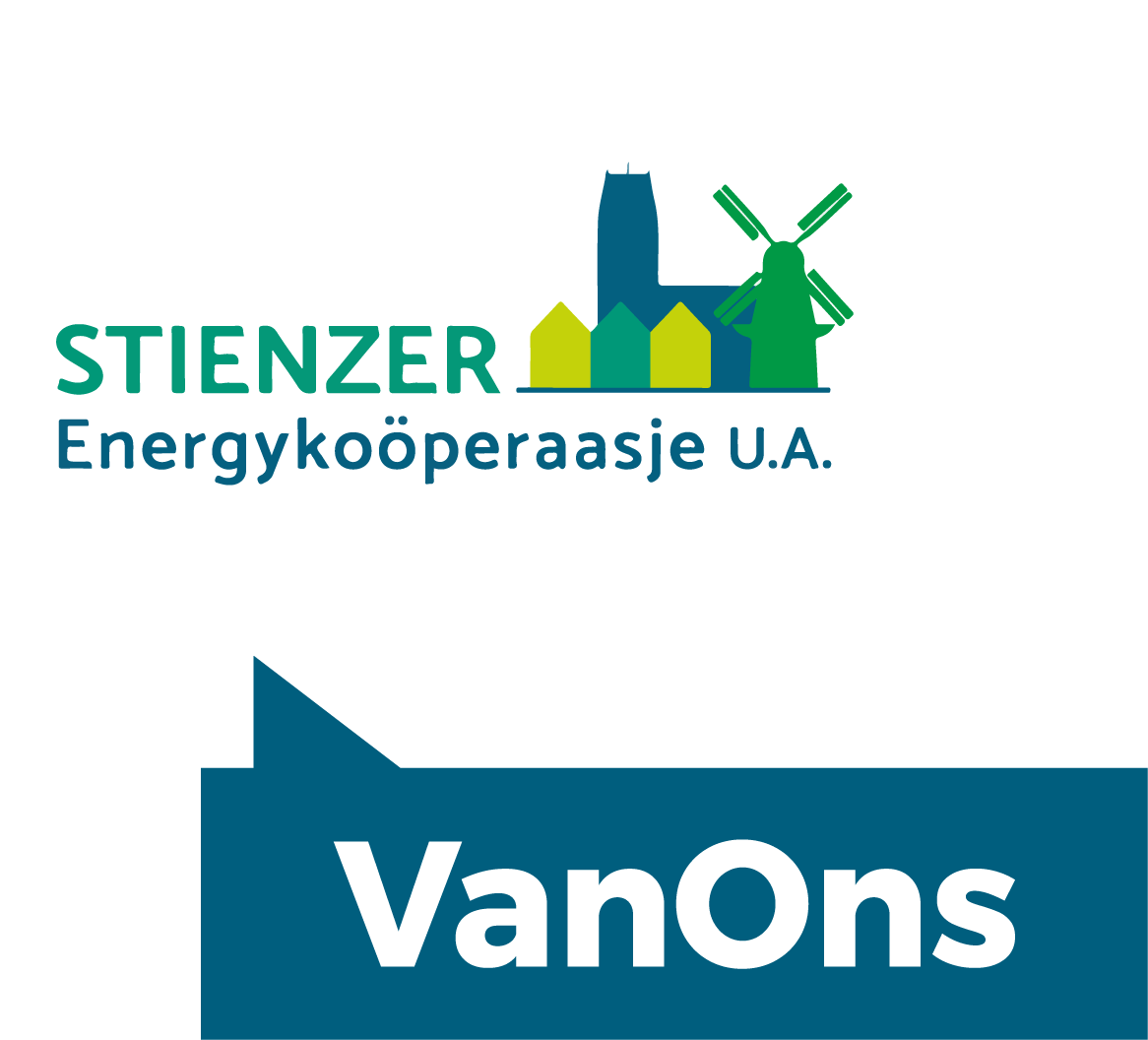 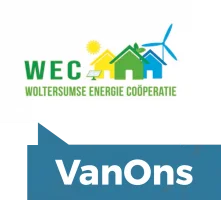 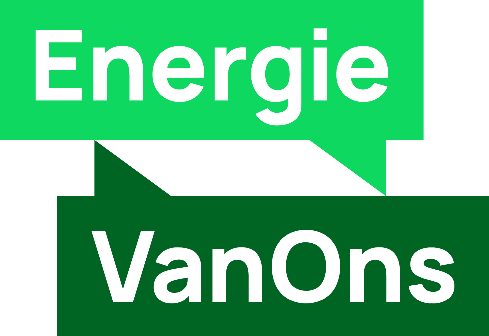 Wat doet een energiecoöperatie?
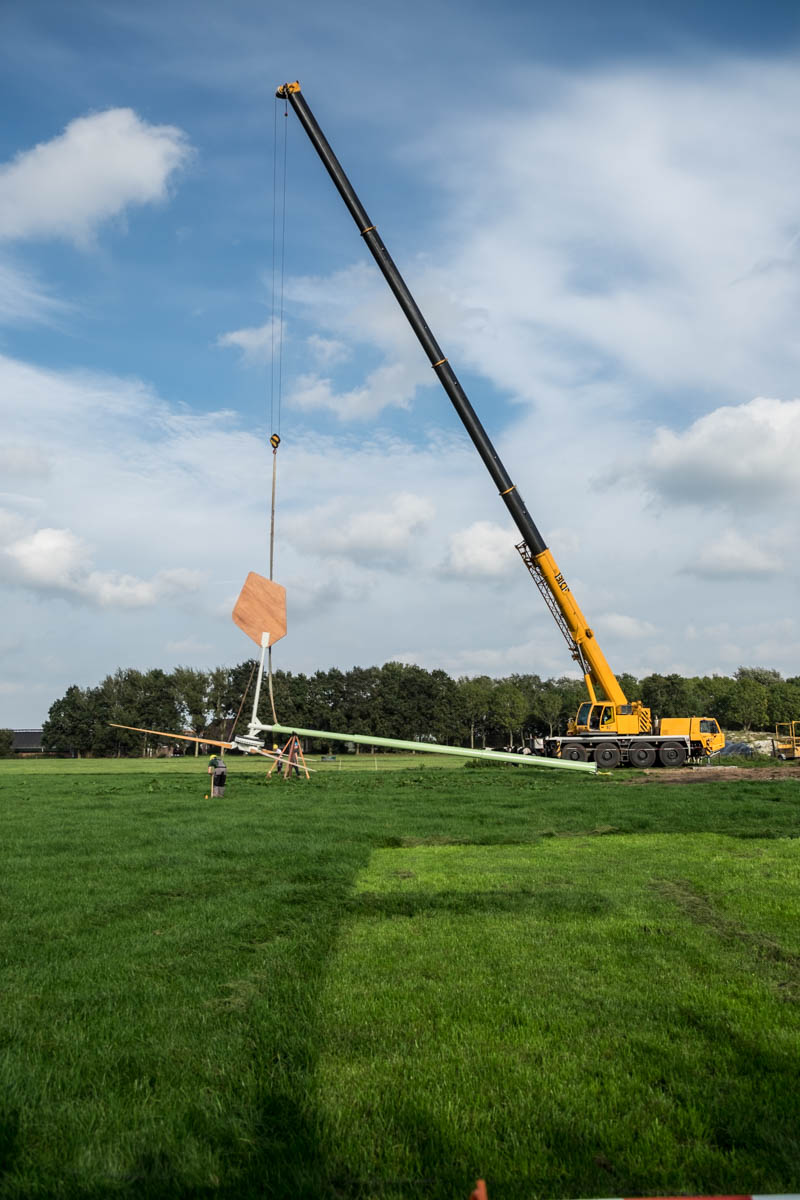 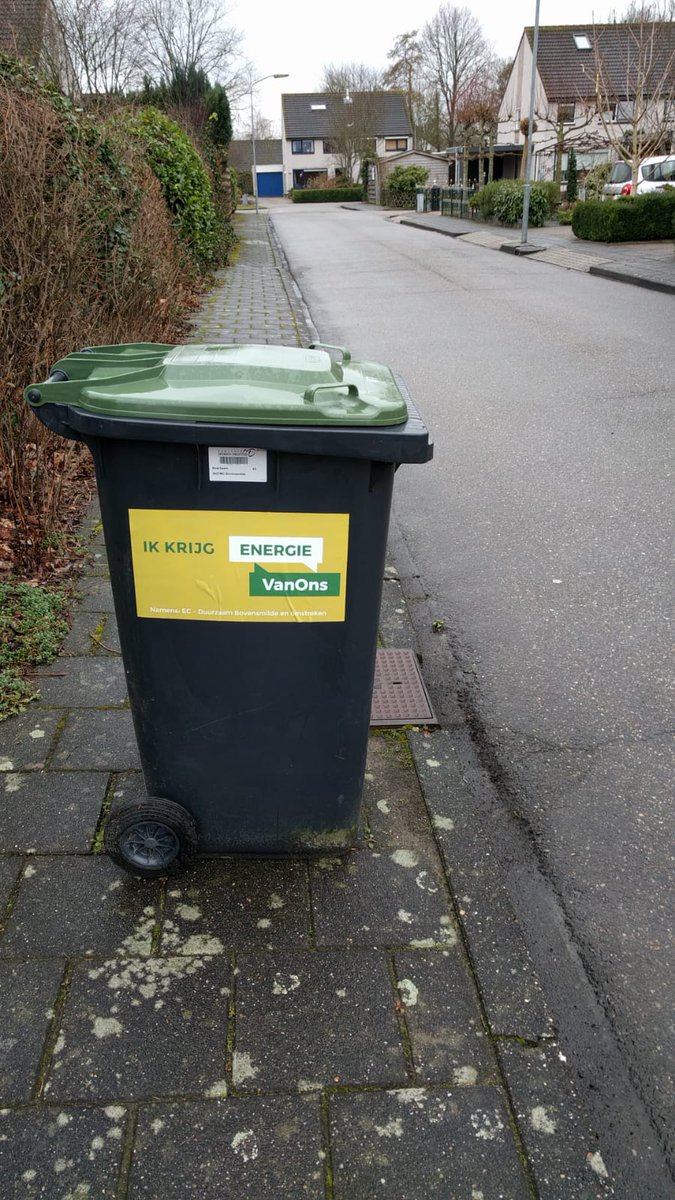 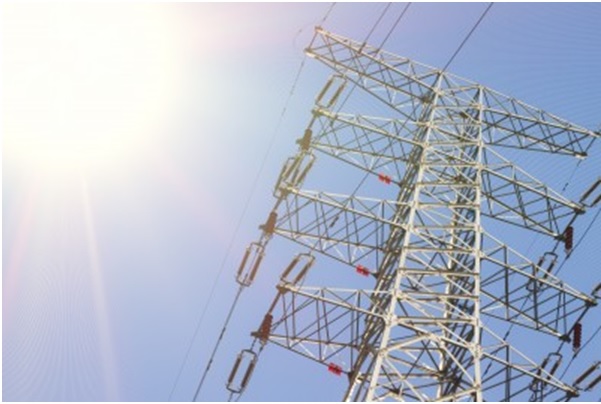 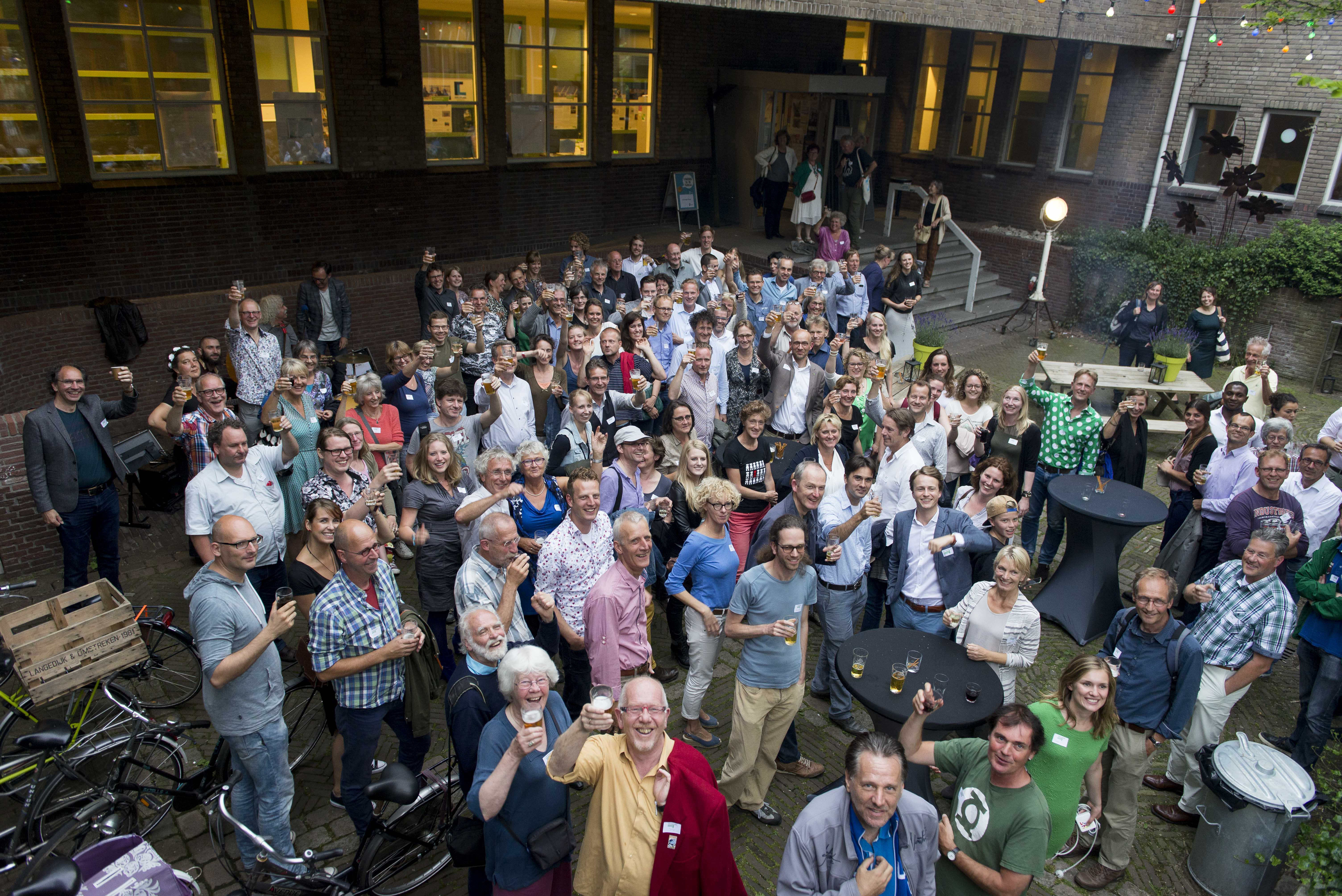 Productie 
en 
Levering
Draagvlak
Reclame
Projectrealisatie
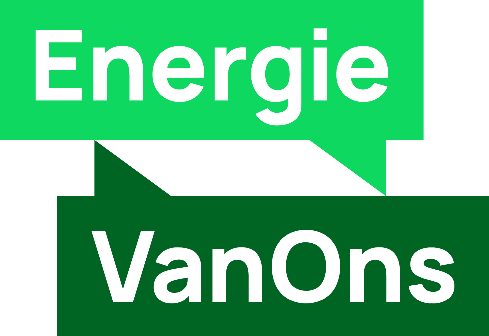 Projecten
Voorbeelden opwekprojecten
Grootschalige opwekprojecten en kleinschalige opwekprojecten (PCR)
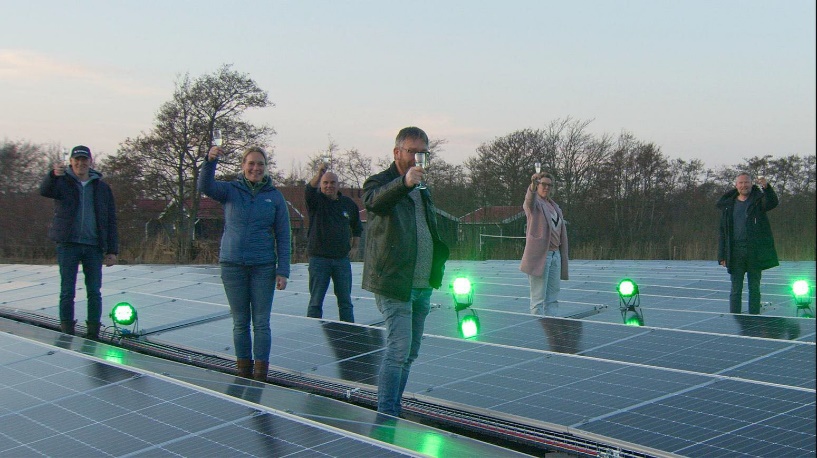 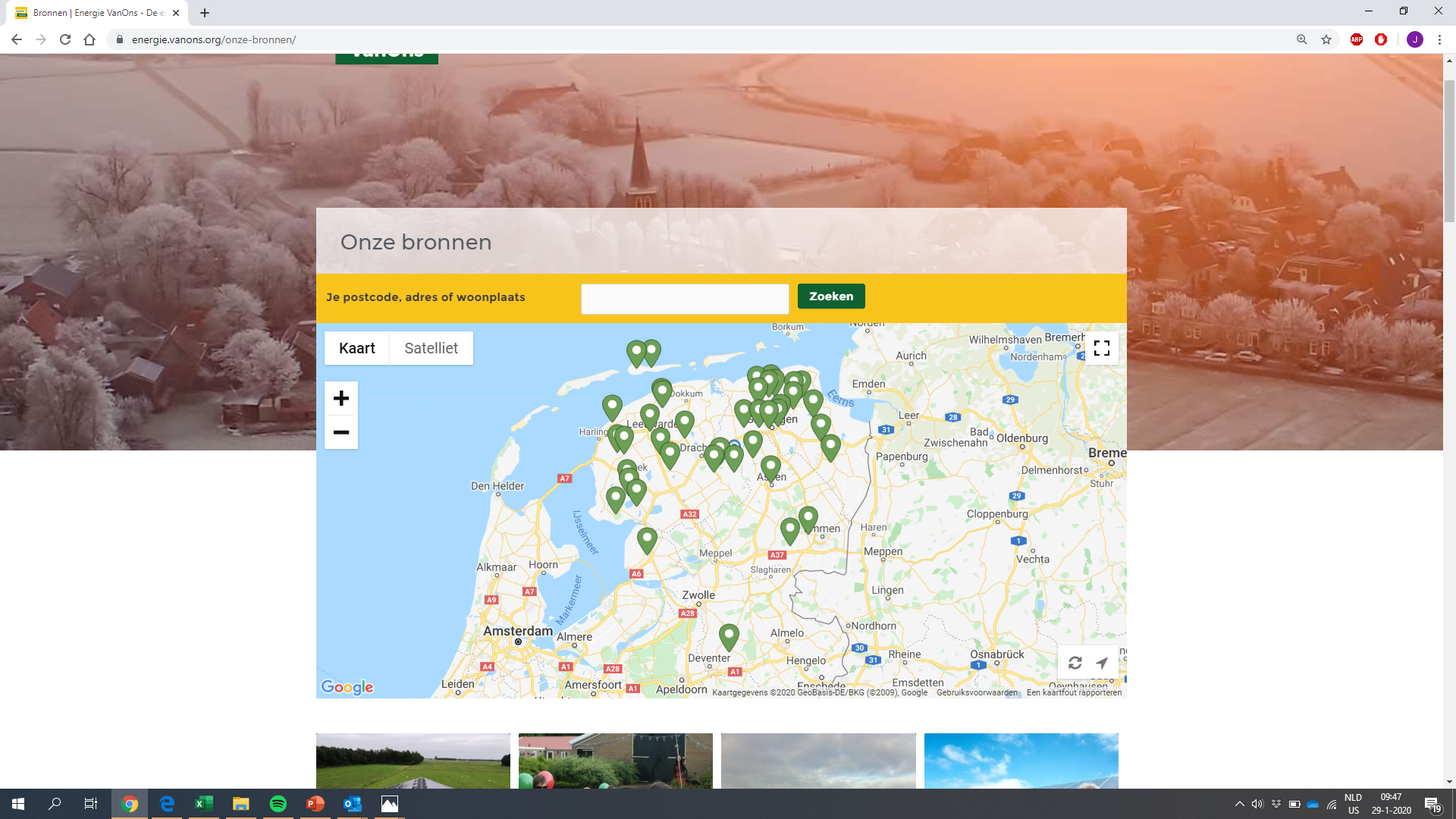 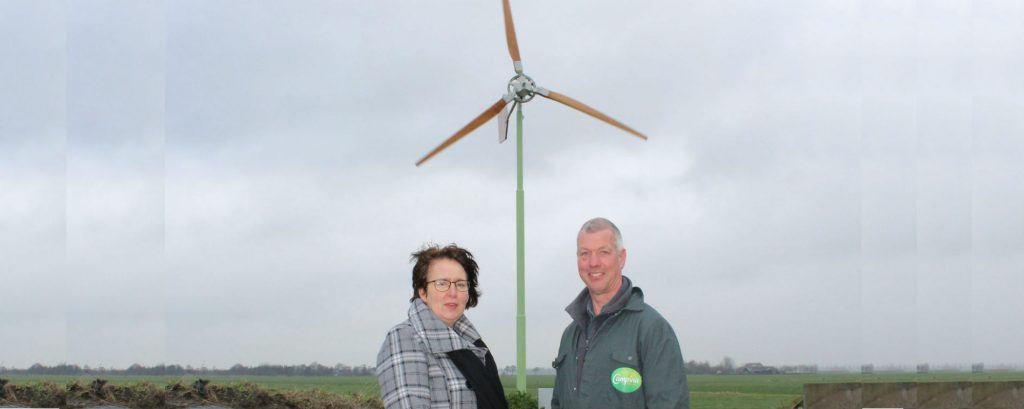 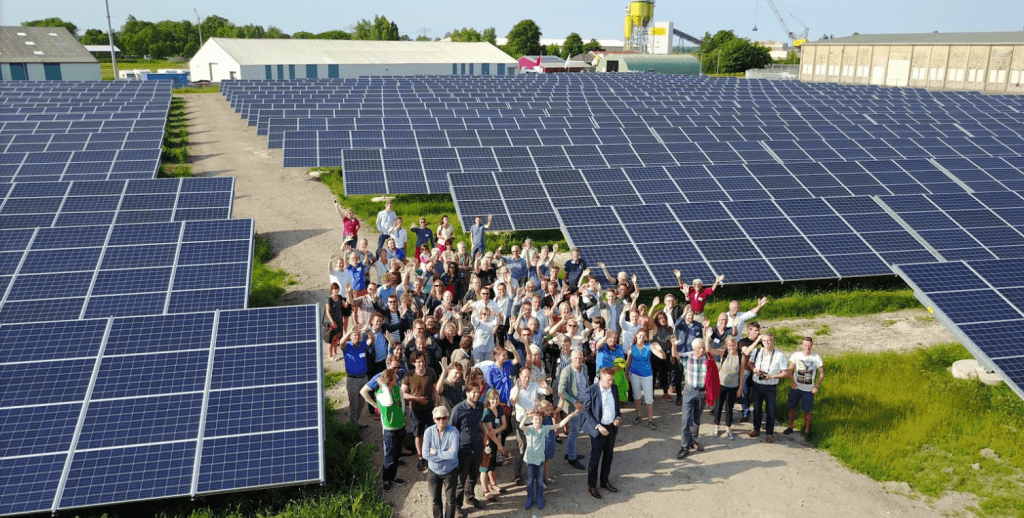 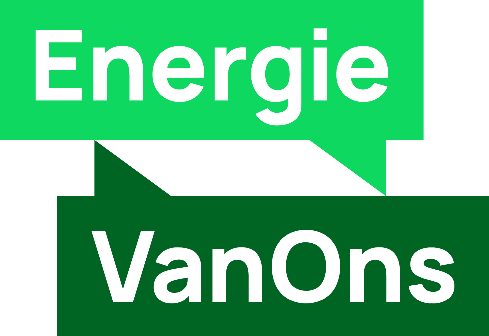 Realisatie
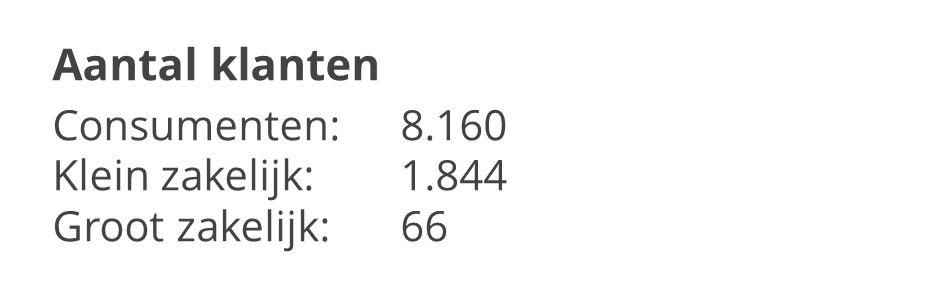 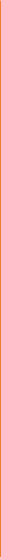 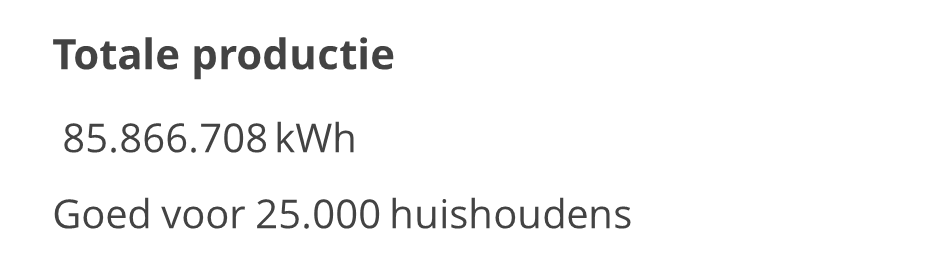 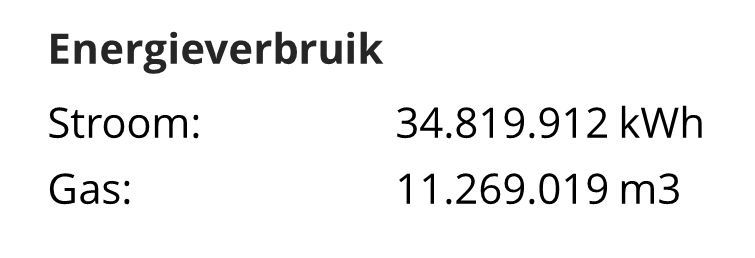 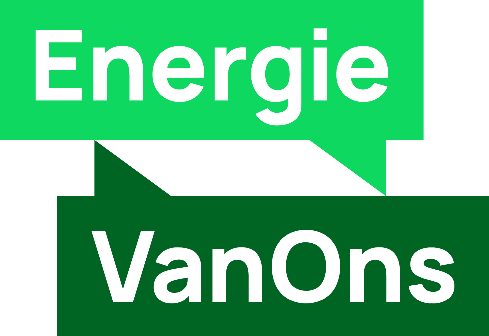 Afnemers van Energie VanOns
Grootverbruik en 
Multi-sites
Kleinverbruik
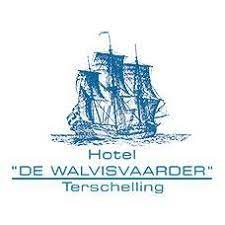 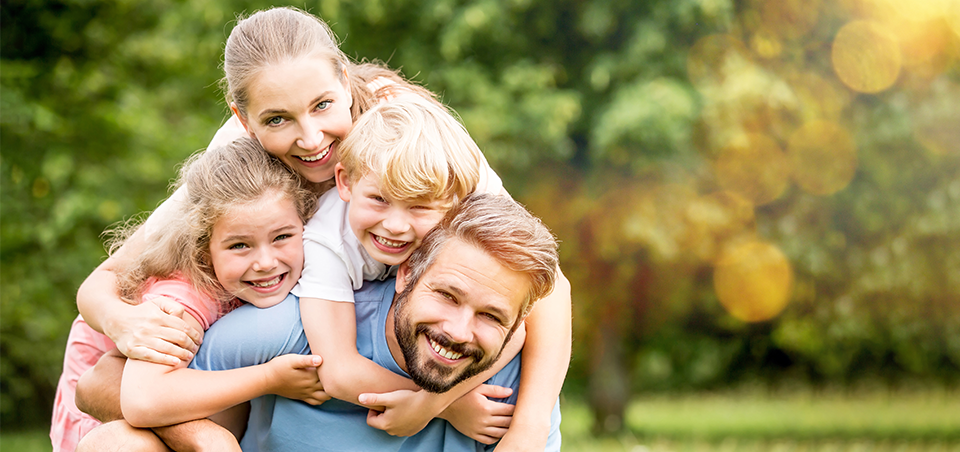 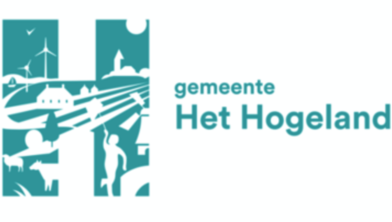 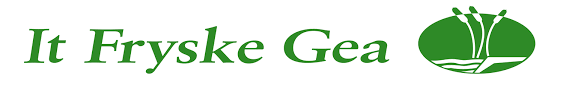 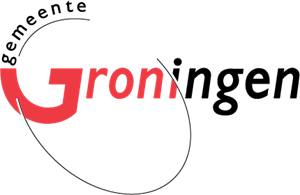 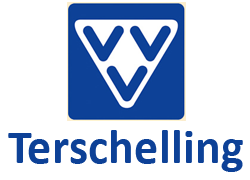 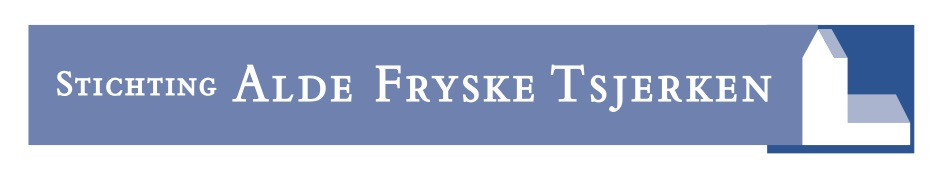 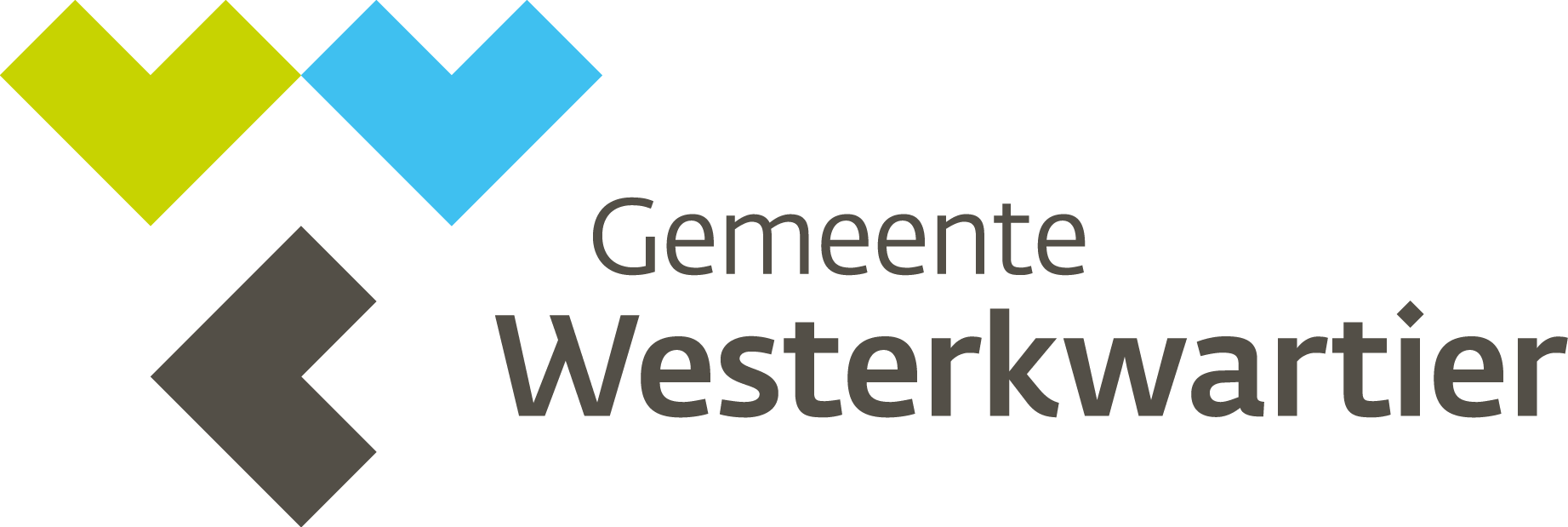 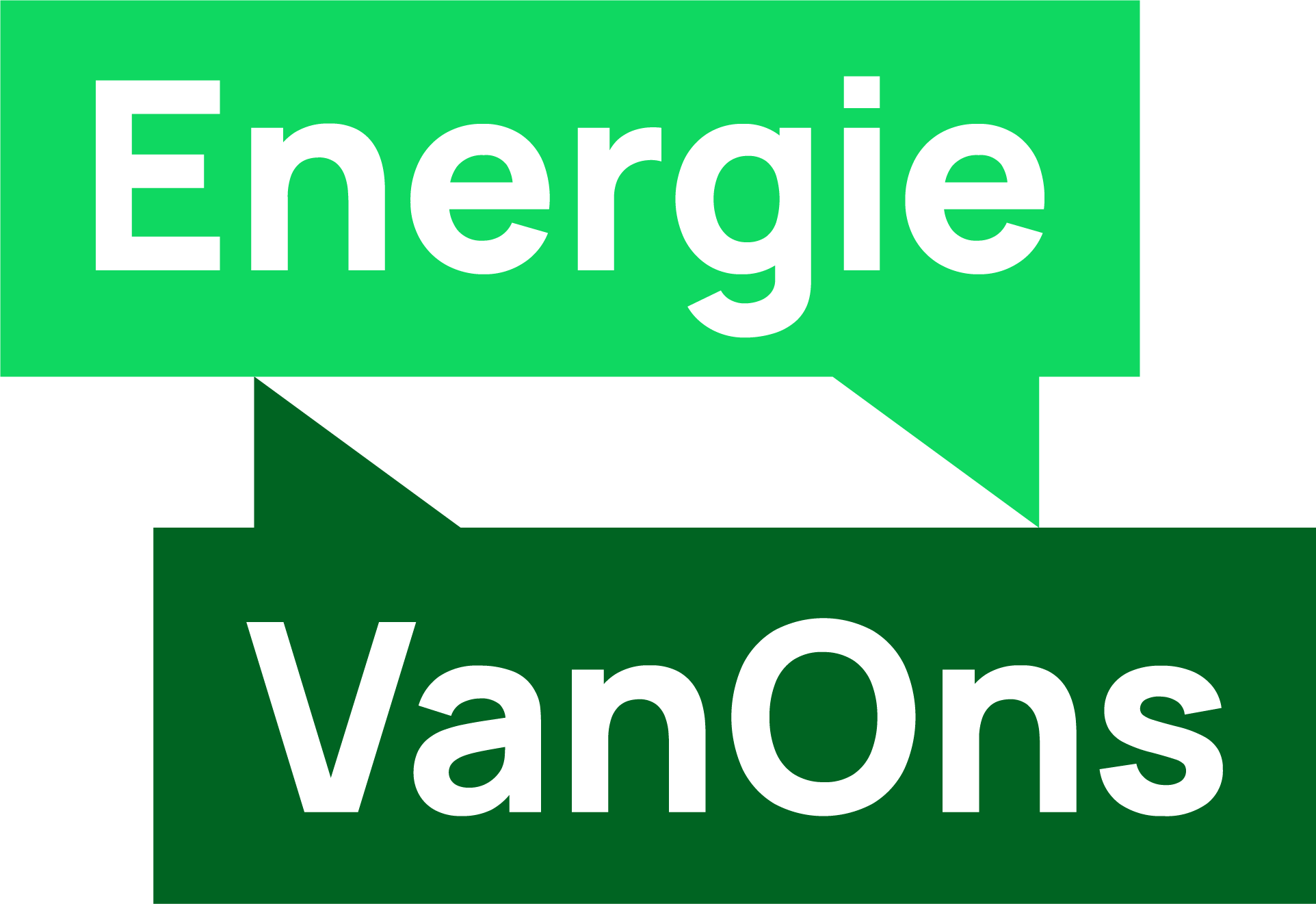 Prijsontwikkeling
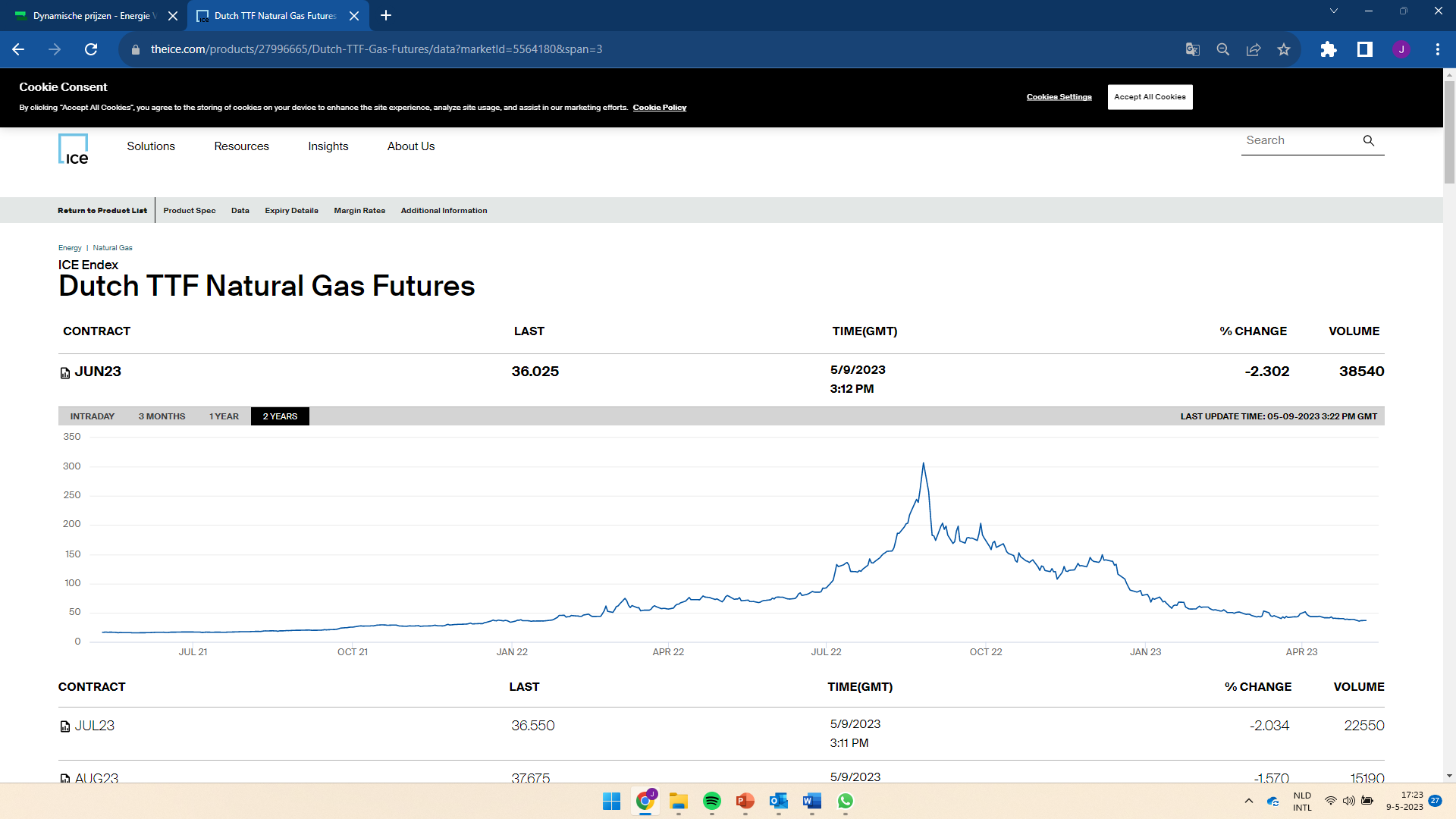 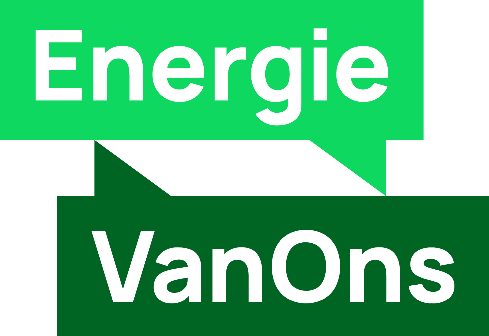 Wat hebben de prijsontwikkelingen teweeggebracht en hoe hebben wij hierop gereageerd?
Overheid
Belastingverlaging van 21% naar 9% (1 juli ‘22 t/m 31 december ‘22)
Compensatie van €190 in november en december
Invoering van het prijsplafond v.a. 2023



Energie VanOns
Het productaanbod aangepast
Alleen variabele contracten (Variabel en Model)
Vaste contracten uitgezet
Tarieven aangepast aan de marktsituatie
Doorvoeren Btw verlaging
Uitkeren van de compensatie
Implementatie van het prijsplafond
Wat kunnen klanten van Energie VanOns nu kiezen? (1)
Variabel contract
Maandelijks wijzigende tarieven
Maandelijks opzegbaar
Geen opzegvergoeding (boete)
Opzegtermijn 30 dagen


Model contract
Tarieven wijzigen elk halfjaar (op 1 januari en op 1 juli)
Maandelijks opzegbaar
Geen opzegvergoeding (boete)
Opzegtermijn van 30 dagen
Verplicht door ACM
Af te sluiten via klantenservice

Dynamisch contract
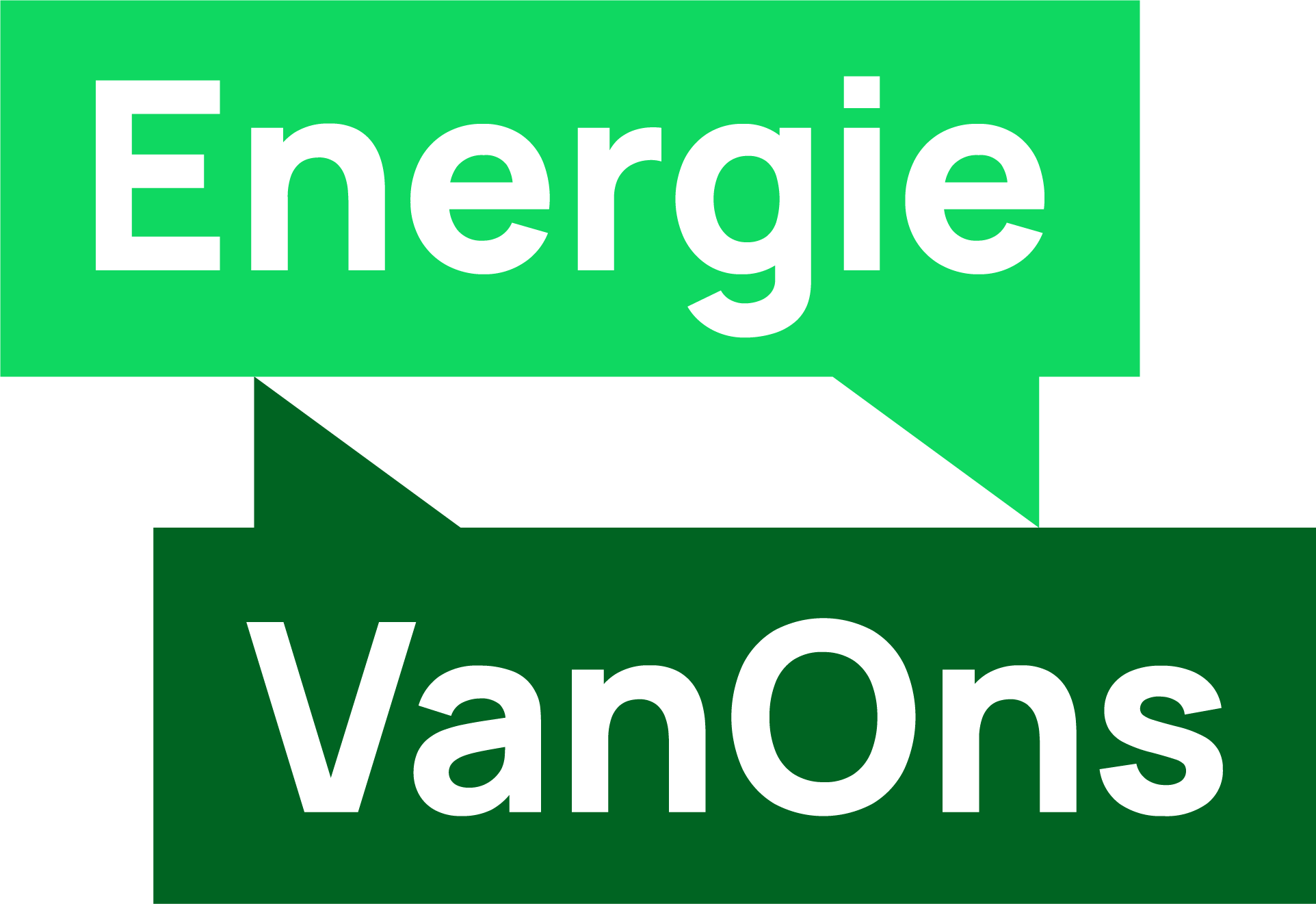 Wat kunnen klanten van Energie VanOns nu kiezen? (2)
Dynamisch contract

White-label Energy Zero
Tarieven stroom per uur
Tarieven gas per dag
Prijzen dag van te voren bekend

Alleen voor kleinverbruikers
Aansluitcapaciteit tot 3x80A (elektriciteit) 
Aansluitcapaciteit tot G25 (gas)

Interessant voor mensen die proactief zijn met energieverbruik
Niet interessant voor mensen die meer opwekken dan verbruiken
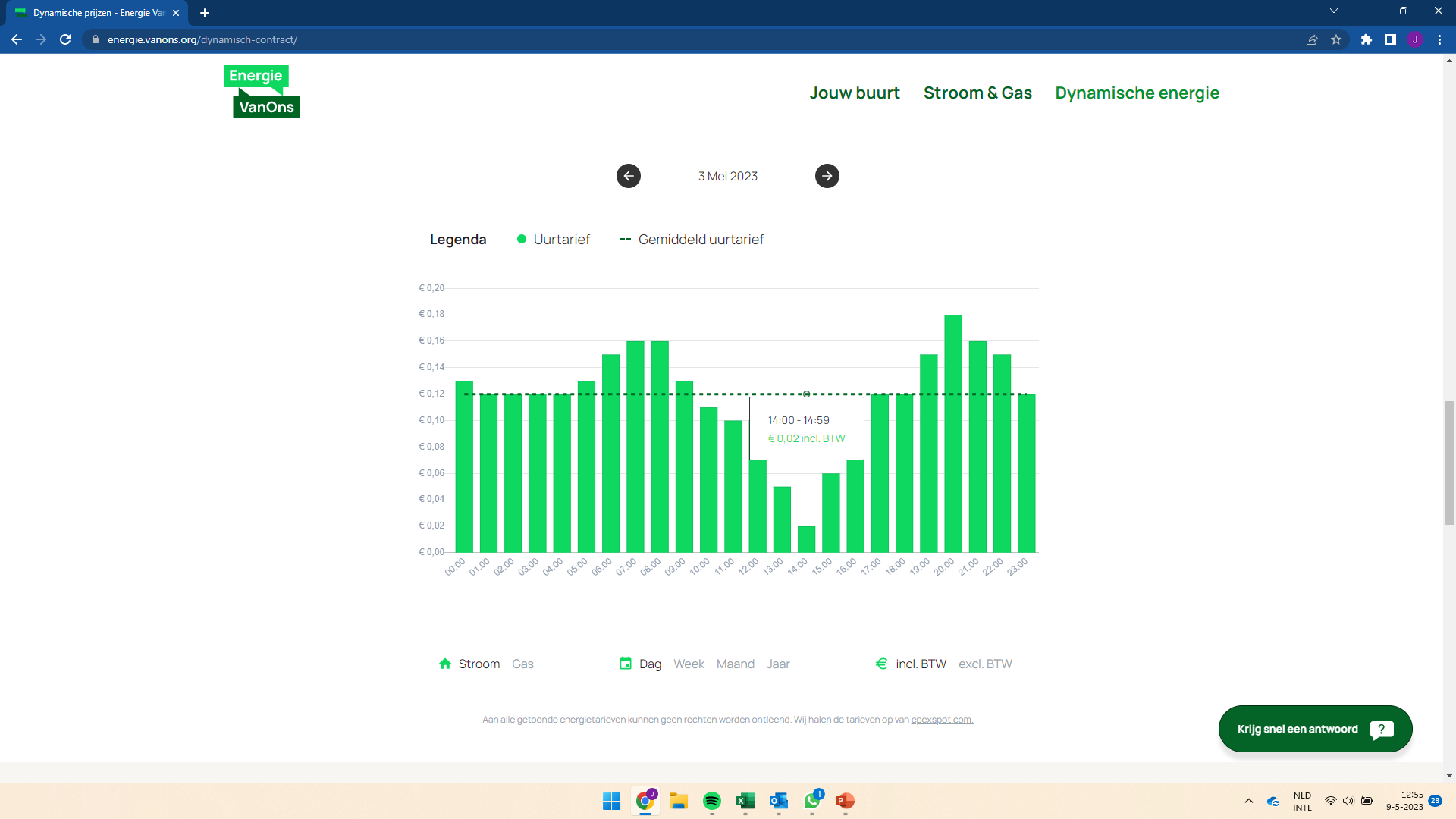 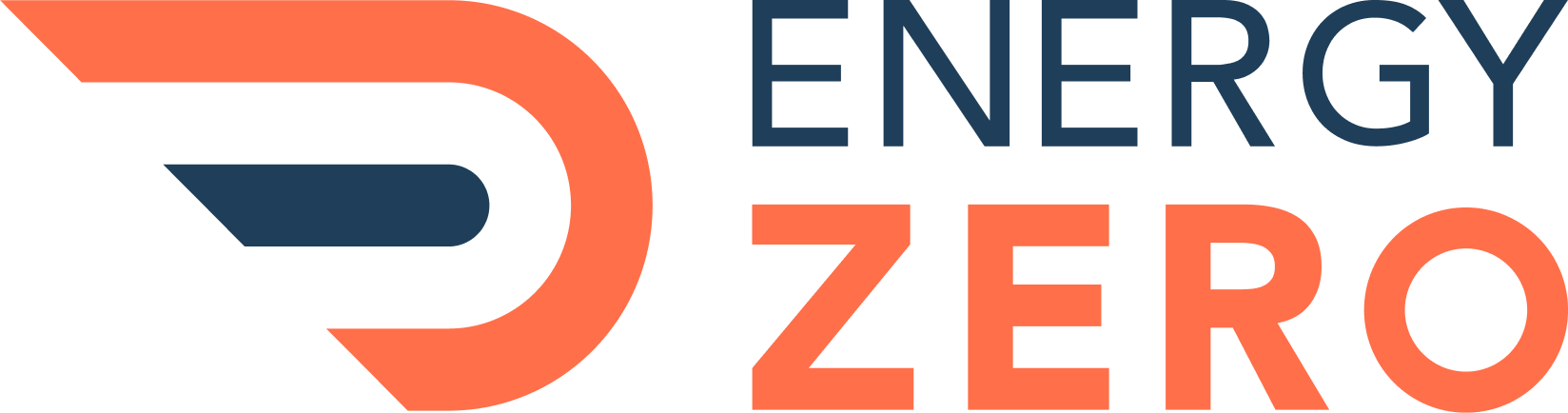 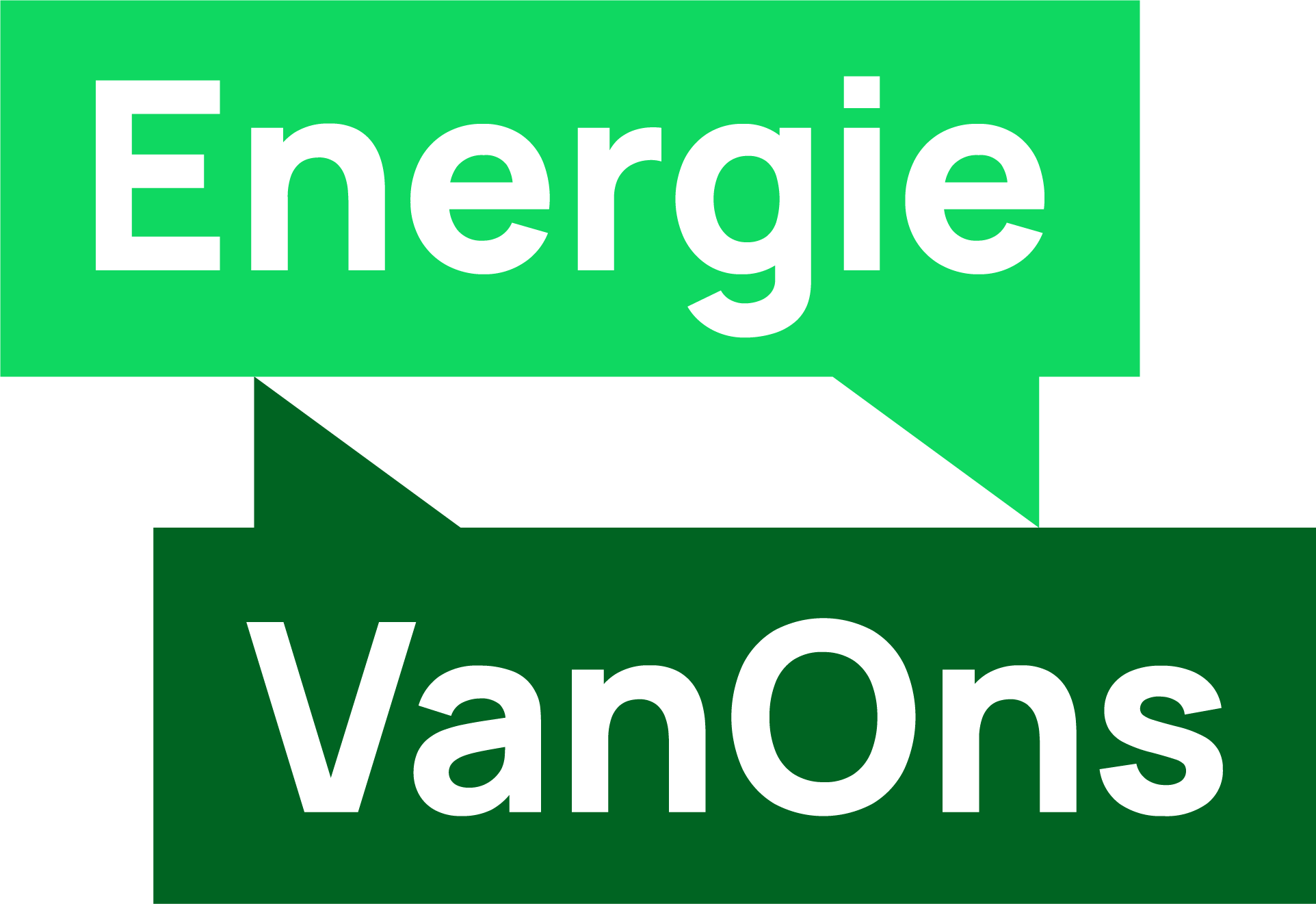 Wat kunnen klanten van Energie VanOns straks kiezen?
1-jaar-vast (verwacht per 1 juli beschikbaar) 
Vaste looptijd
Vaste tarieven 
Contract kan alleen worden opgezegd tegen betaling opzegvergoeding
Automatisch over op variabel wanneer contract niet wordt verlengd

Coöperatieve contract 
Toekomstig contract
Kostprijs+ 
Alternatief voor Model-contract
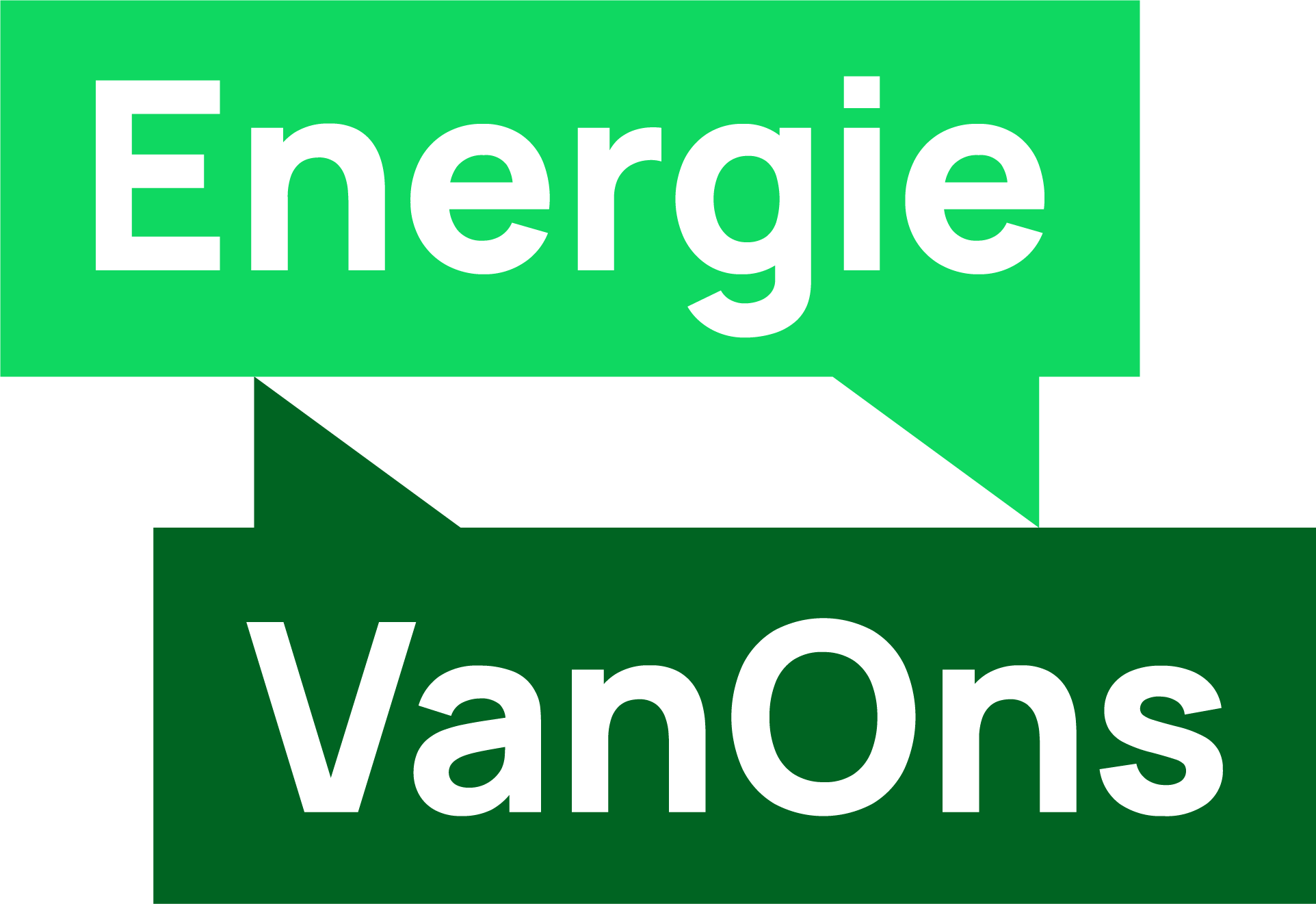 Hoe zien we de toekomst?De huidige paradox
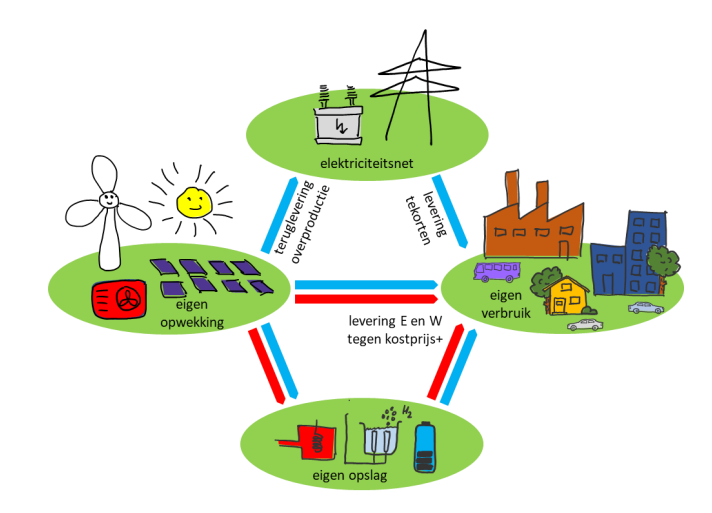 Toekomst van Energie VanOnsHet Local4Local-project
Klant worden
Maak gemakkelijk een berekening via de pagina van Energiecoöperatie Drentse Aa

https://energie.vanons.org/cooperatie/energiecooperatie-drentse-aa/
Wat doet Energie VanOns als ik me aanmeld?

Zegt het contract op bij je huidige leverancier 
Neemt contact op met de netbeheerder om de levering over te nemen
Sluit je aan bij Energie VanOns 
Levert Groene stroom e.o. CO₂-gecompenseerd gas 
Stuurt een welkomstbrief en een definitieve berekening
Factureert aan de klant 
Keert wederverkopersvergoeding uit aan de energiecoöperatie
Vragen?